Использование приёмов формирующего оценивания в начальной школе
Из опыта работы учителя начальных классов
Гейдаровой Е.А.
Формирующее оценивание -
это осуществляемое в процессе обучения оценивание, в ходе которого анализируются знания, умения, ценностные установки и оценки, а также поведение учащегося; 
это процесс поиска и интерпретации данных, которые ученики и их учителя используют для того, чтобы решить, как далеко ученики уже продвинулись в своей учёбе, куда им необходимо продвинуться и как сделать это наилучшим образом
ФО  позволяет:
оценивать опыт и потребности ученика;
поощрять самовыдвижение и сотрудничество;
осуществлять мониторинг прогресса учащихся.
Преимущества ФО:
обеспечение непрерывного контроля качества образовательных результатов;
прогнозирование результатов учебной деятельности и их коррекция;
выявление пробелов и восполнение их с наибольшей эффективностью;
изменение межличностных отношений в классном коллективе.
Техники ФО
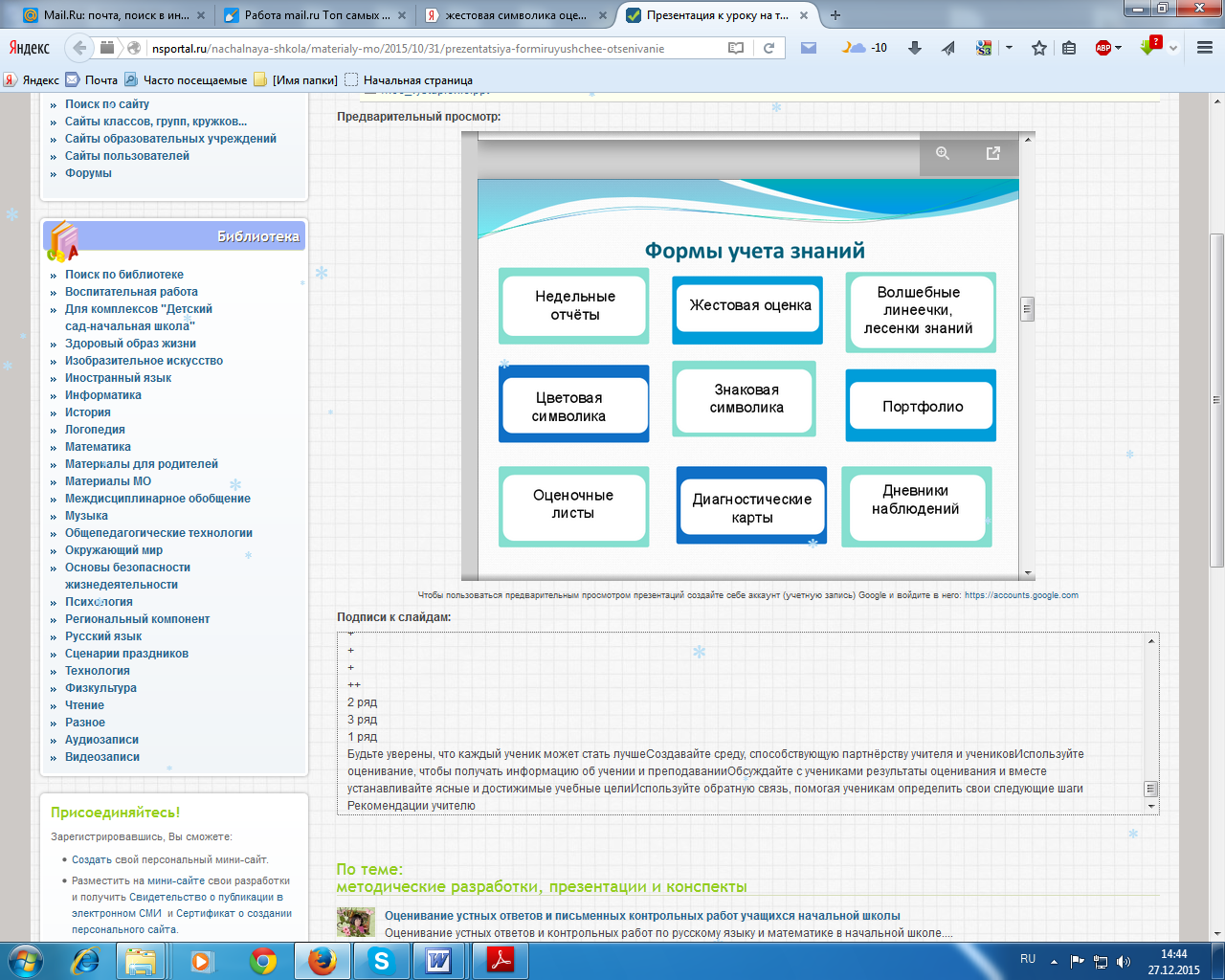 Техники  ФО:
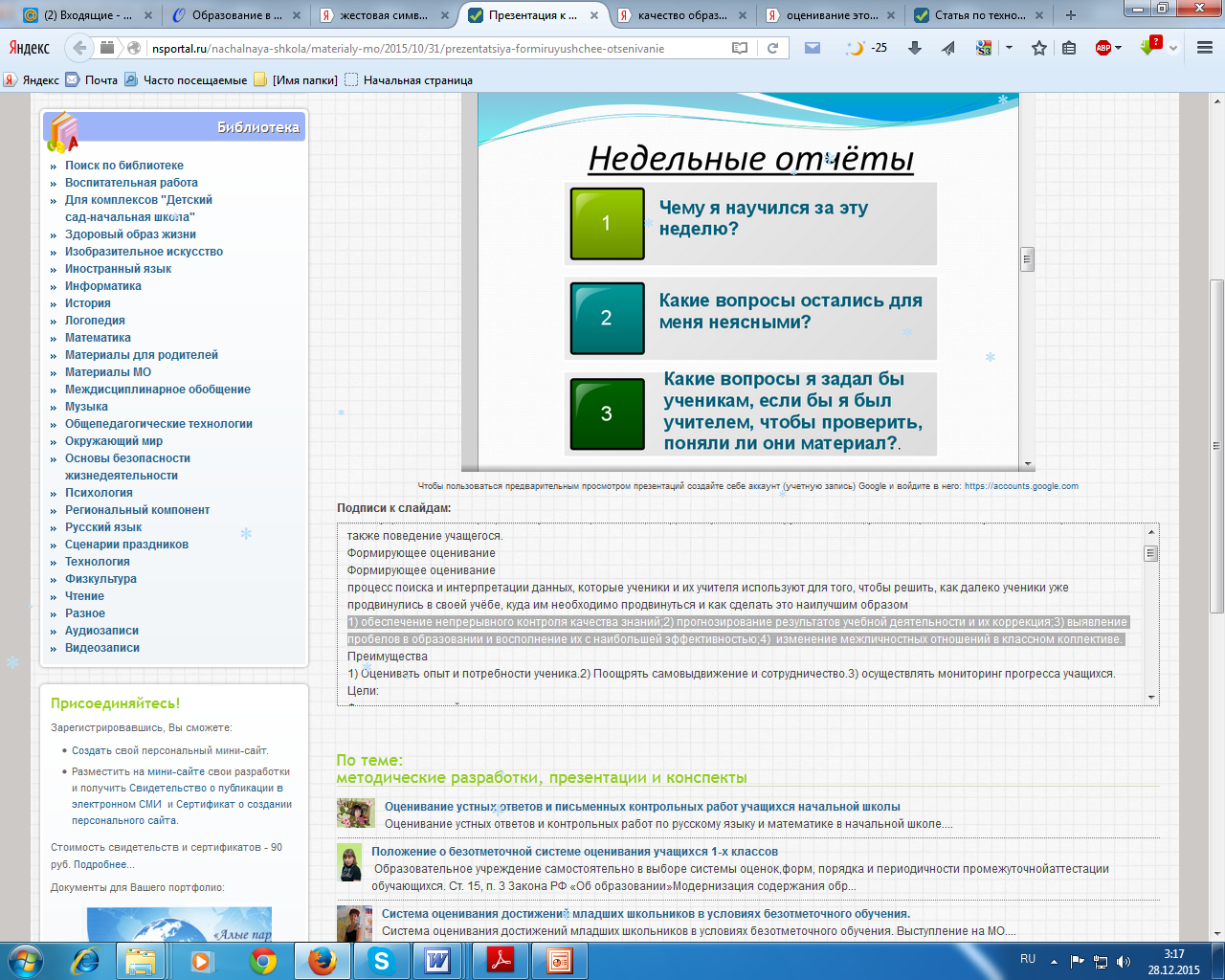 Техники  ФО:
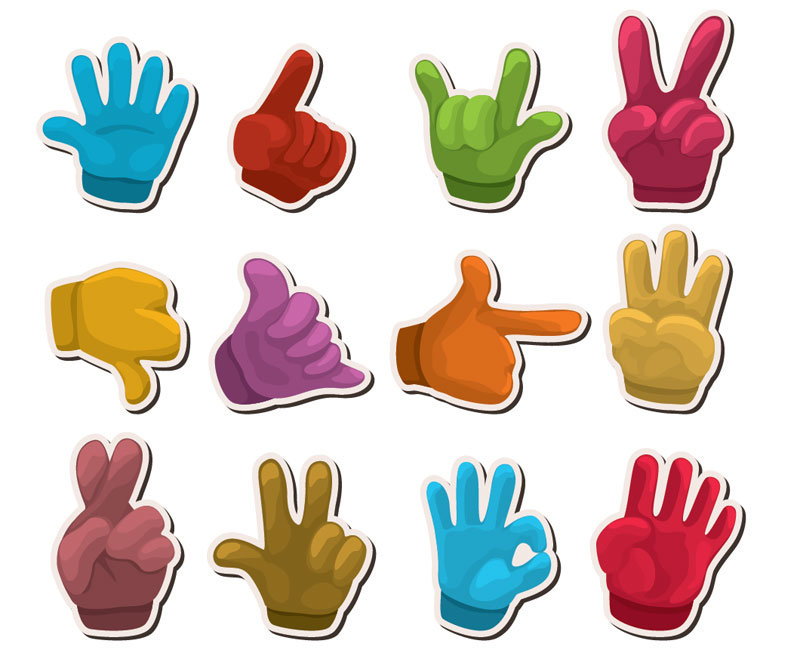 Жестовая символика

Метод «5 пальцев»: 
- М (мизинец) – мыслительный процесс. Какие знания, опыт получил? 
- Б (безымянный) – близость цели. Что я сегодня делал и чего достиг? 
- С (средний) – состояние духа. Каким было сегодня мое преобладающее настроение, состояние духа? 
- У (указательный) – услуга, помощь, Чем я сегодня помог, чем порадовал, чему поспособствовал?
- Б (большой) – бодрость, физическая форма. Каким было мое физическое состояние сегодня? Что я сделал для своего здоровья?
Техники  ФО:
Цветовая оценка 
«Светофор»
Я не понял(а) тему

В целом все понятно, 
но остались некоторые неясности

Мне все понятно
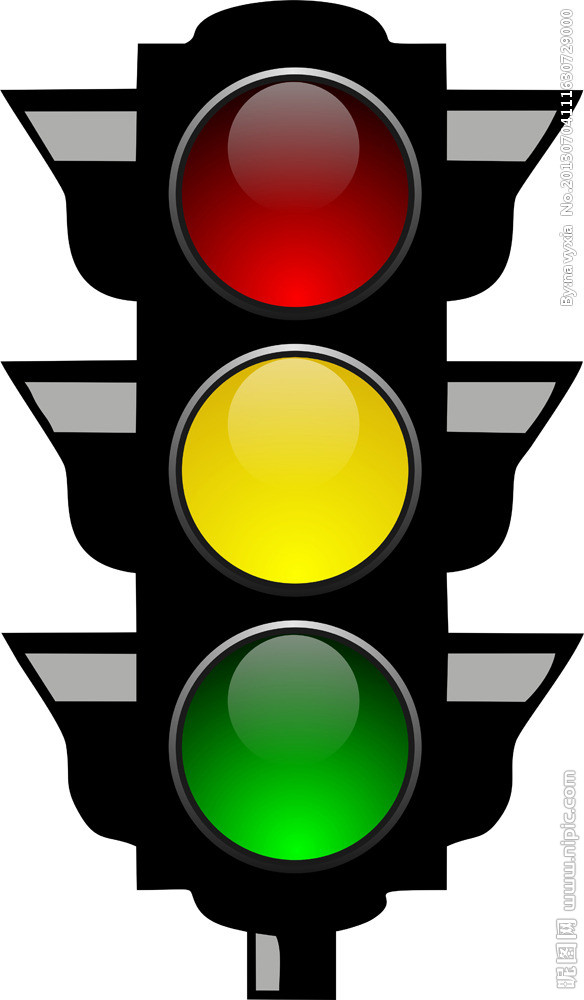 Техники  ФО:
Знаковая символика 
Шкала успеха:
 ∆ - я мог (- ла) работать и лучше; 
 - Сегодня я понял (- а), чего мне не хватает для успешной работы; 
≈ - Я сегодня плохо работал (- а); 
○ – Я очень старался (ась), но у меня не все получилось; 
- Сегодня я работал (- а) в полную силу. У меня все получилось.
Техники  ФО:
«Лесенки знаний», «лестница успеха»
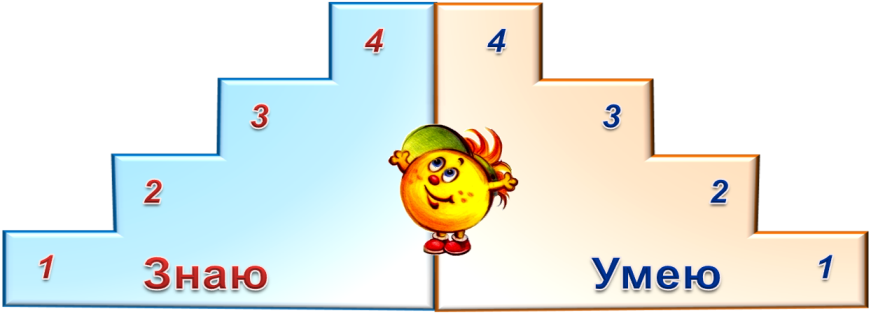 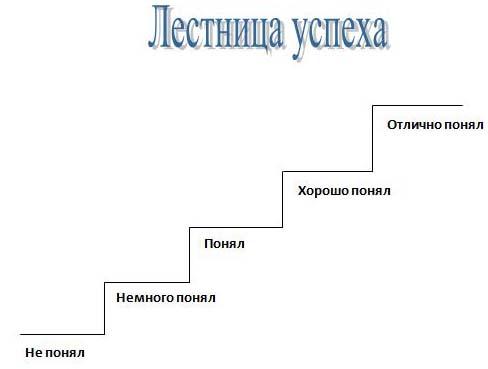 Техники  ФО:
«Лестница успеха»
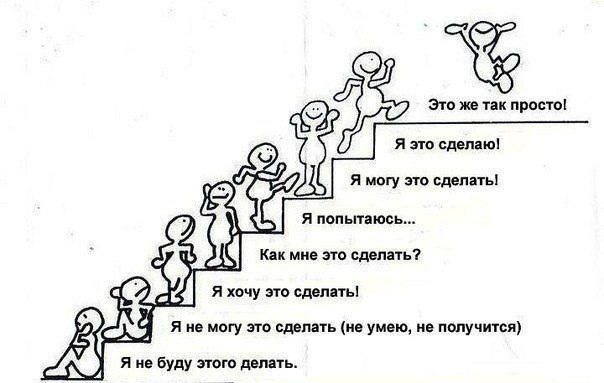 Техники  ФО:
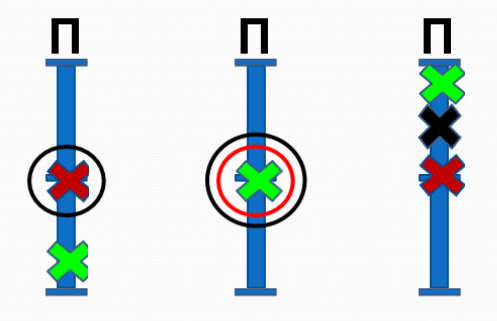 «Волшебные линеечки» (Г.А. Цукерман)
На шкале учащиеся отмечают  свои результаты, в соответствии с совместно выработанными критериями оценивания:
очень высокий уровень (пометка  вверху линеечки)
высокий уровень
средний уровень  
низкий уровень (пометка внизу линеечки)
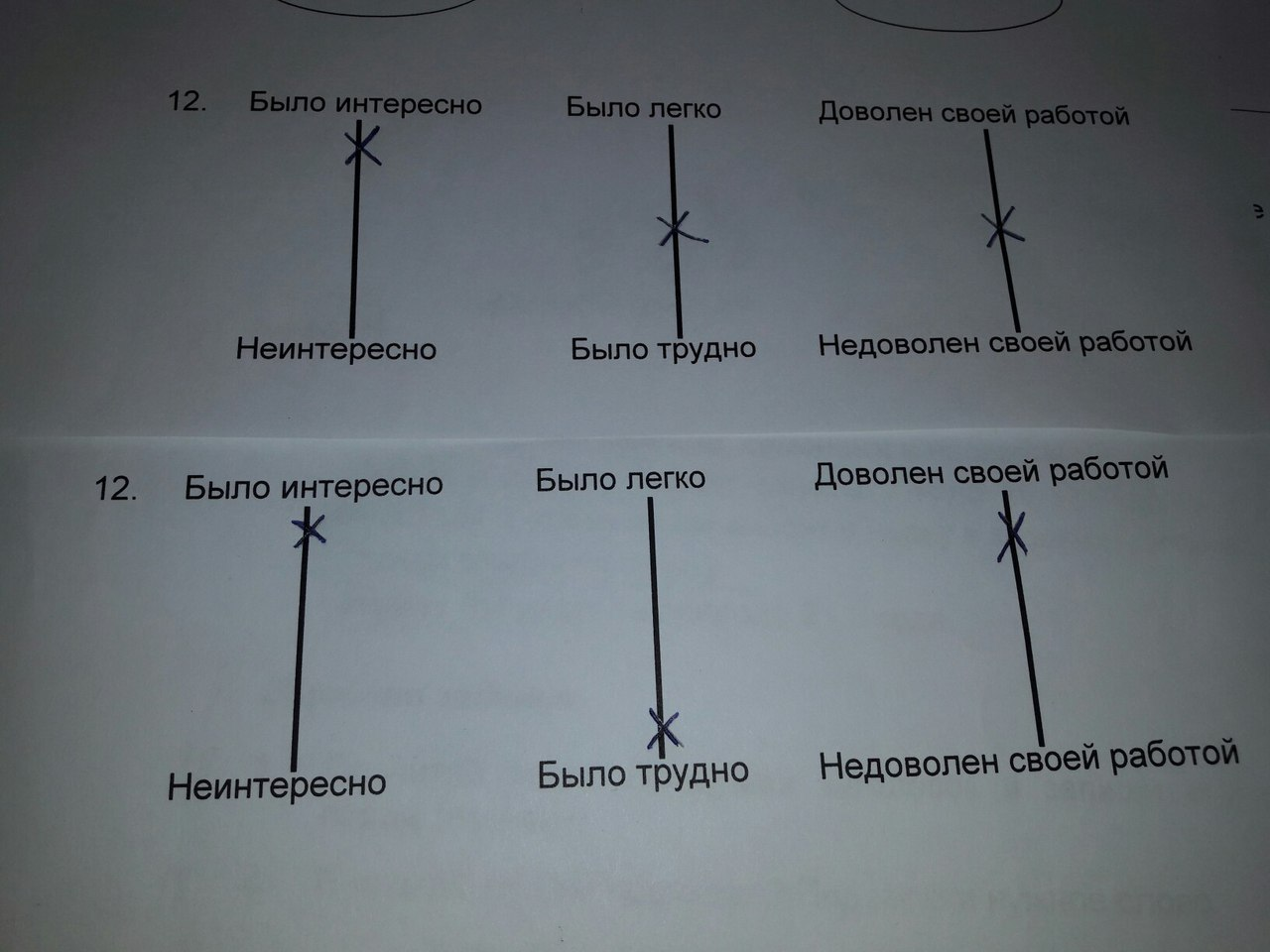 Техники  ФО:
Лист оценки усвоения темы «Умножение многозначных чисел
1. Воспроизведение. Я могу прочитать и записать произведение многозначных чисел. 
2 . Понимание. Я могу составить алгоритм умножения многозначных чисел.
Я знаю свойства и правила, лежащие в основе умножения многозначных чисел.
3. Применение. Я могу объяснить, как умножить «столбиком» многозначные числа.
Я могу объяснить, как умножить числа с нулями в середине и в конце многозначных чисел.
4. Анализ. Я умею выполнять «столбиком» умножение многозначных чисел.
 Я умею выполнять частные случаи (с нулём) умножения многозначных чисел.
Листы индивидуальных достижений (чтение, русский язык, математика)
Это позволяет ученику:
 
видеть своё продвижение;
формировать навык самоконтроля и самооценки;

Это позволяет учителю: 
наглядно увидеть процесс формирования предметного знания у детей и обеспечить целенаправленную и своевременную коррекцию;
сделать отметку содержательной и для ученика, и для его родителей;
сделать оценку работы оптимистичной.
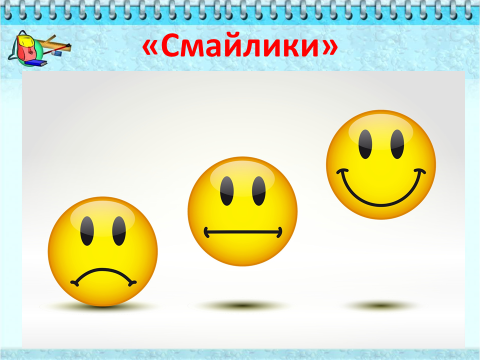 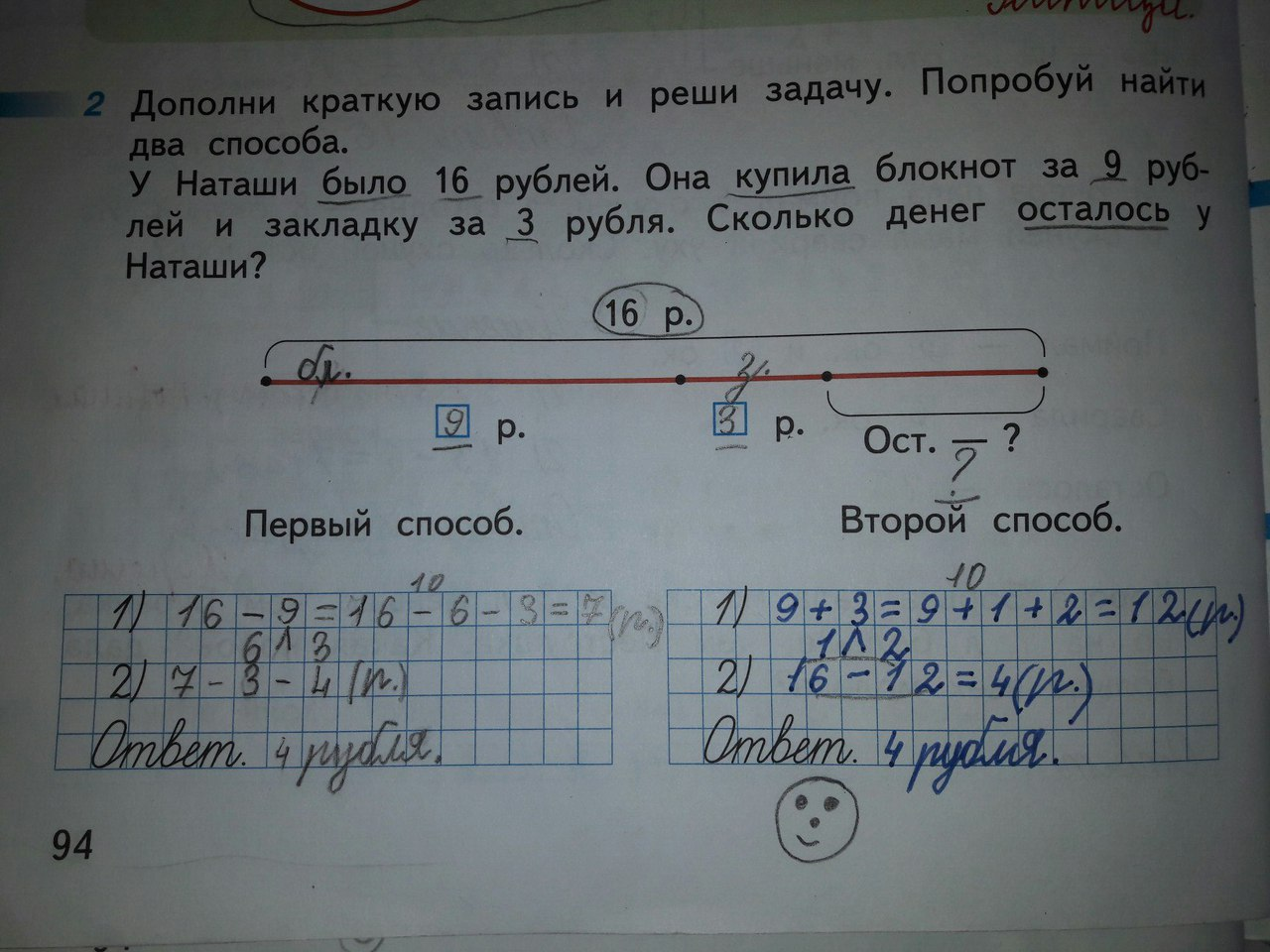 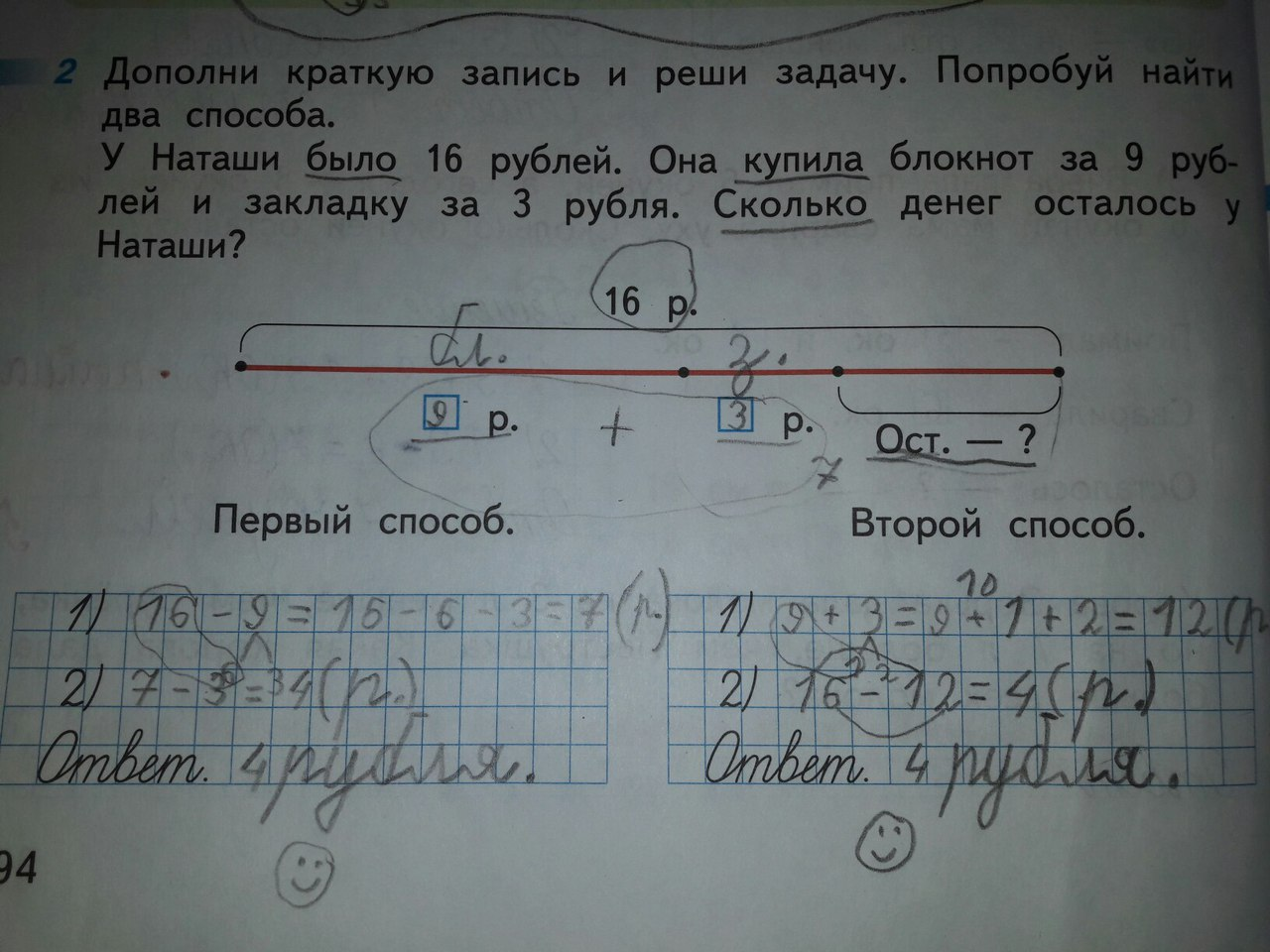 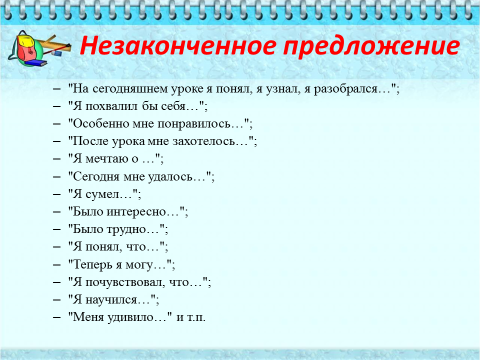 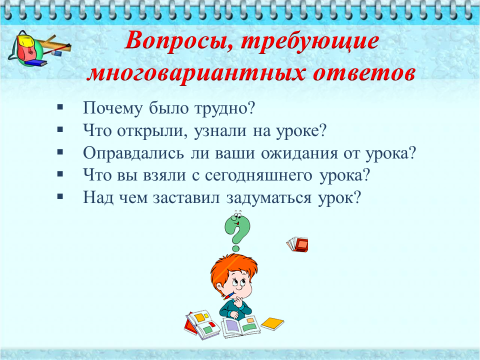 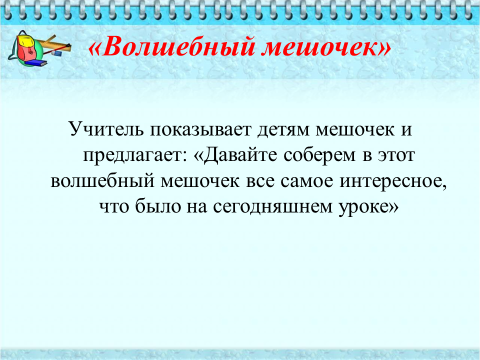 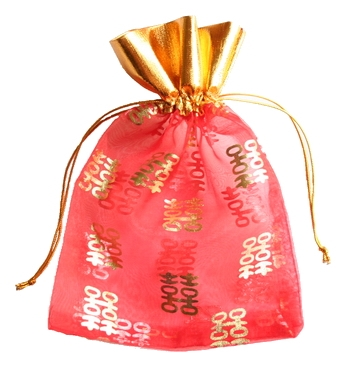 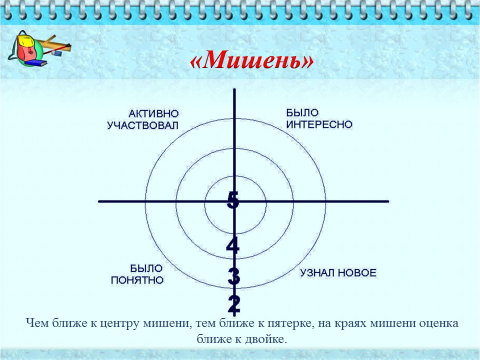 "Благодарю…" Выбрать только одного из ребят, кому хочется сказать спасибо за сотрудничество и пояснить, в чем именно это сотрудничество проявилось.
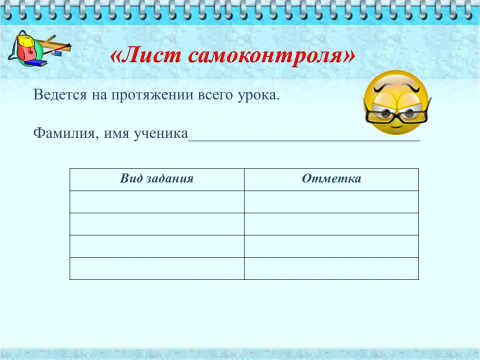 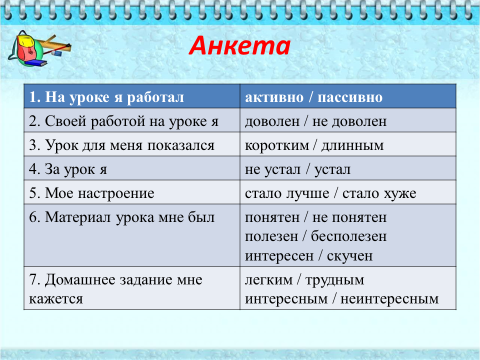 Одноминутное эссе
Это приём, который используется учителем с целью предоставления учащимся обратной связи о том, что они узнали по новой теме

Что самое главное ты узнал сегодня?
Какие вопросы остались для тебя непонятными?
Карточка для самооценки
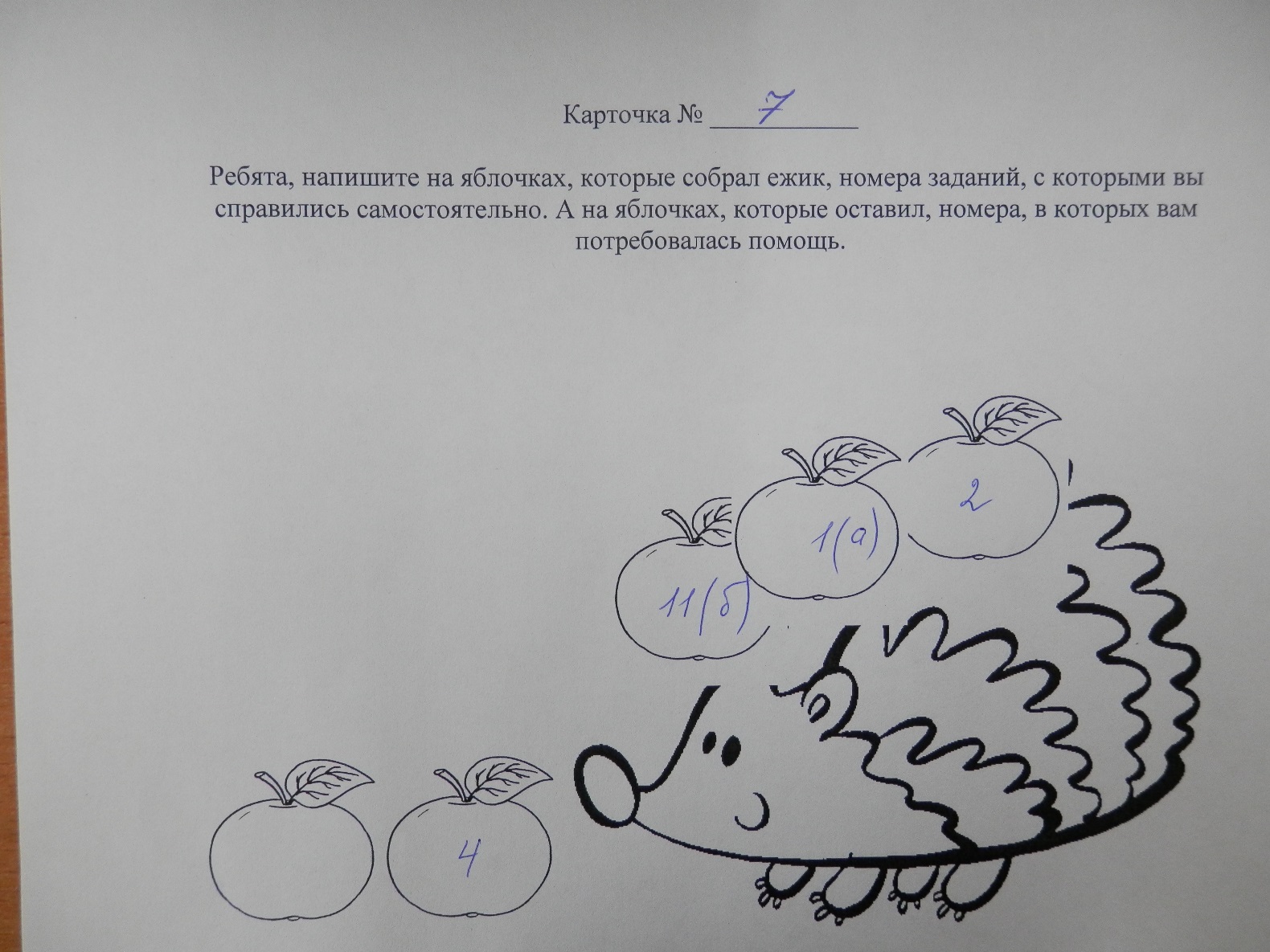 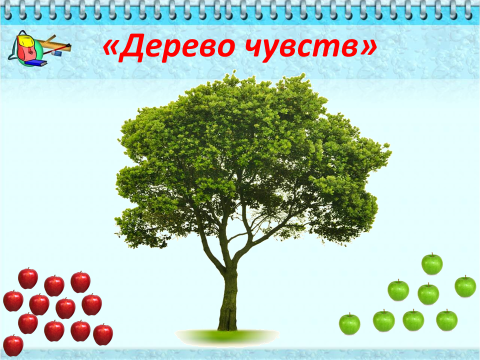 ФО
помогает учащимся фиксировать свой результат и сравнивать с предыдущим;
учащиеся могут анализировать собственные действия, отношения, мысли и т.д., на основе своих выводов управлять своей образовательной деятельностью.
Спасибо за внимание!